Амурская область, Бурейский р-он, п.Новобурейский
Водная стихия в творчестве импрессионистов. К. Моне.
Автор: Рогудеева Лилия Анатольевна, учитель ИЗО МОБУ Новобурейской СОШ № 3

УМК - Шпикалова Т.Я., Ершова Л.В., Поровская Г.А. Изобразительное искусство: Учебник для 6 класса общеобразовательных учреждений / под ред. Шпикаловой Т.Я. – М., Просвещение, 2010.
2015 год
Импрессионизм (от фр. Impressionnisme, impression - впечатление)
– это направление в искусстве последней трети XIX – начале XX в. Мастера данного направления пытались непредвзято и как можно более естественно и свежо передать чувственное субъективное отношение, отобразить мимолетное впечатление от быстро текущей, постоянно изменяющейся жизни.
Клод Моне
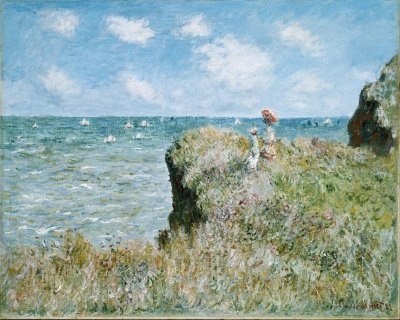 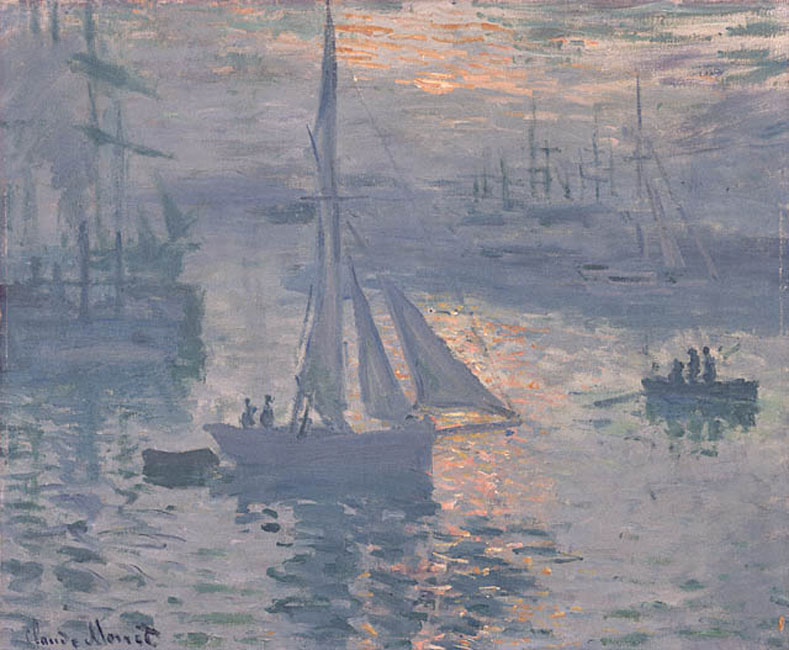 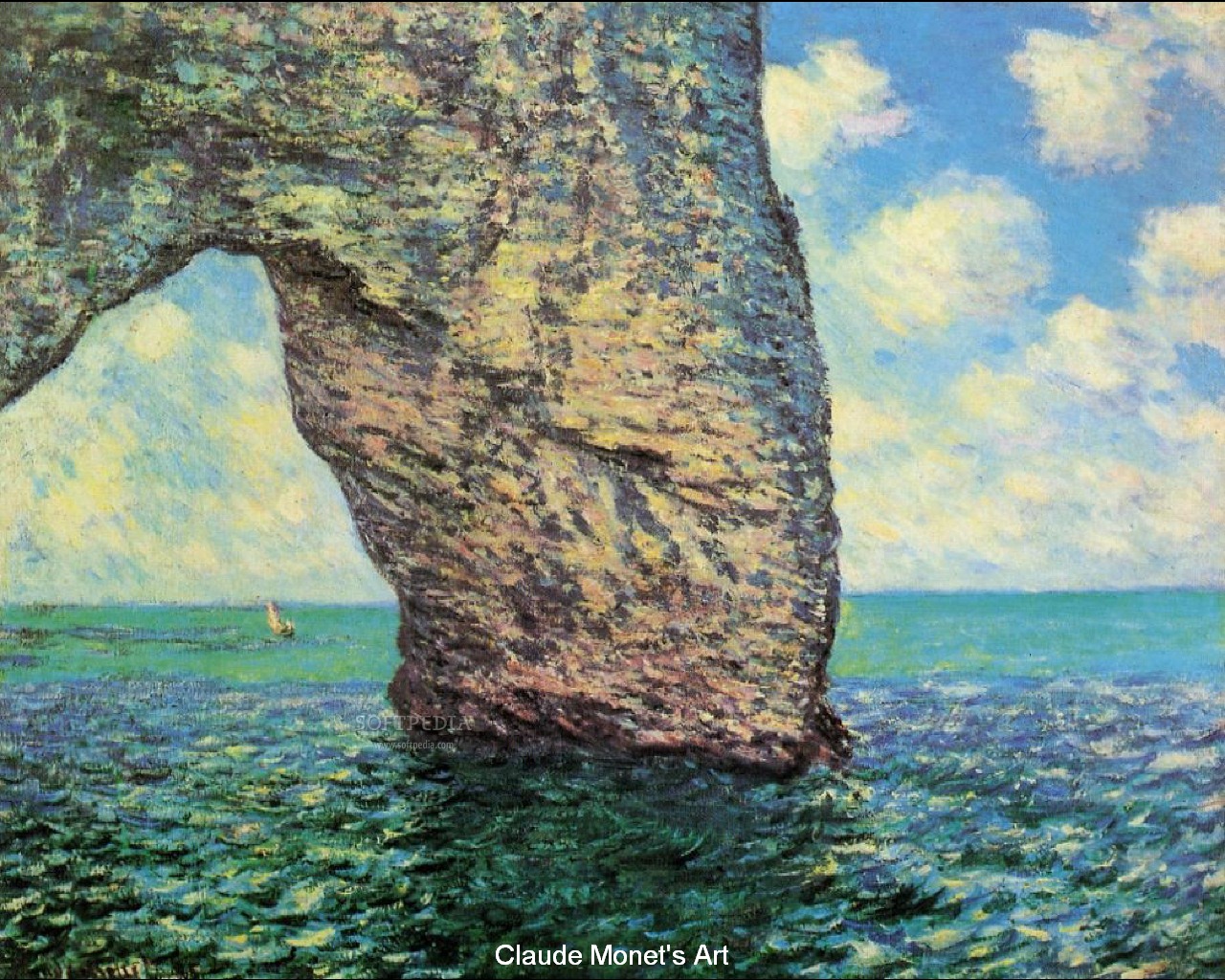 Регата в Аржантее - картина Клода Моне
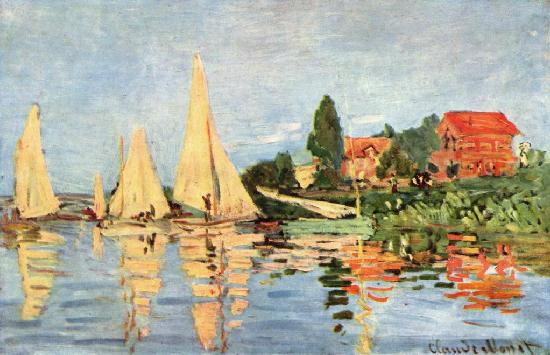 ДЖОЗЕФ ТЁРНЕР
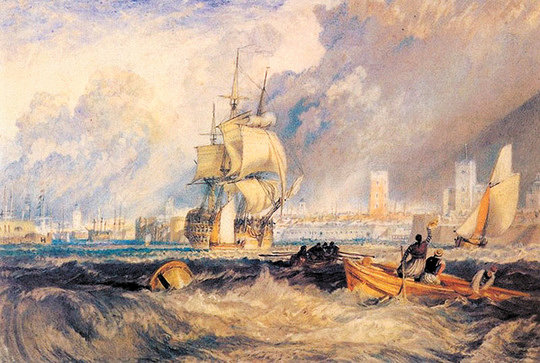 Уильям Тёрнер
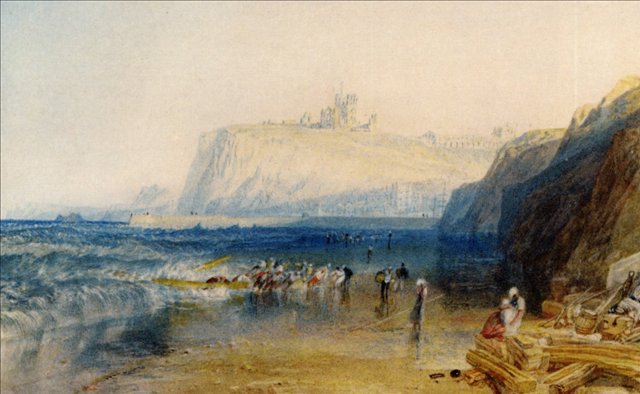 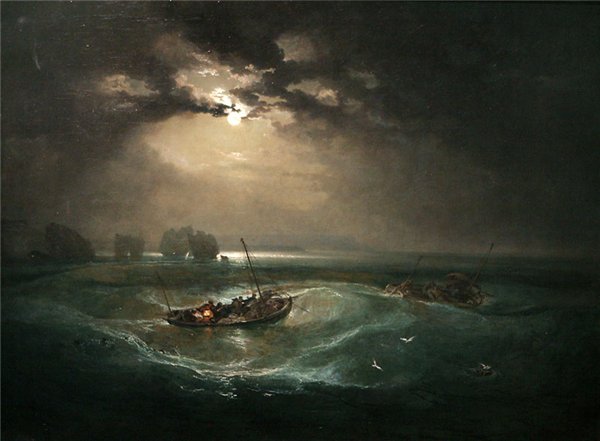 АНРИ МАТИСС
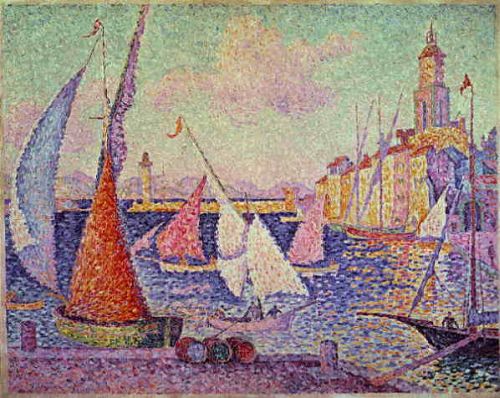 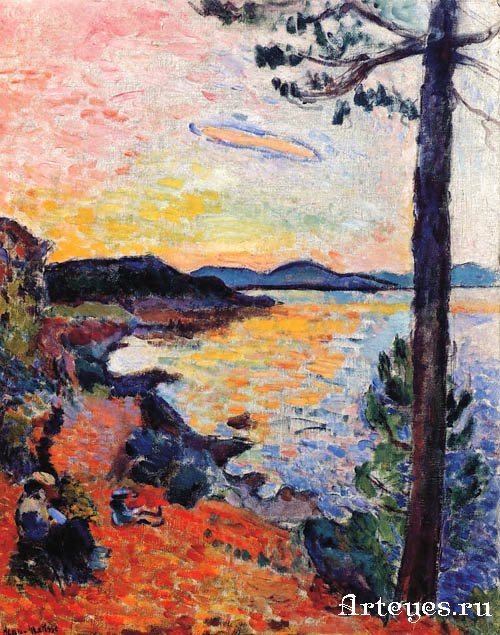 АЛЬБЕР МАРКЕ
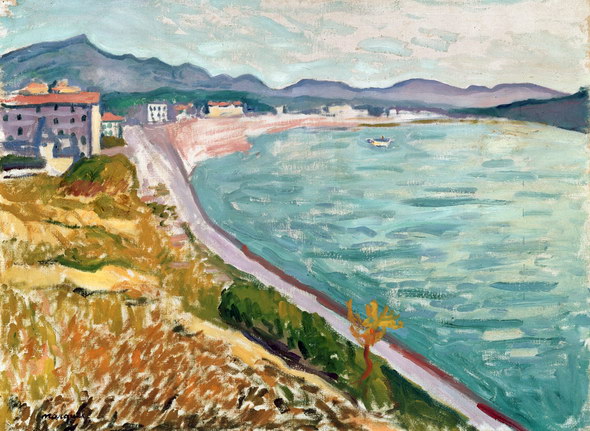 "Неаполитанский залив»
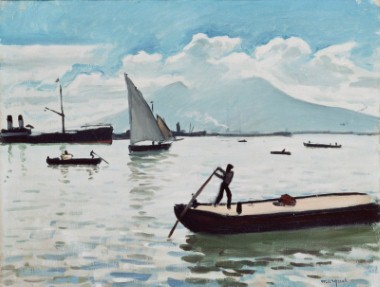 Вламинк Морис. Вид на Сену.
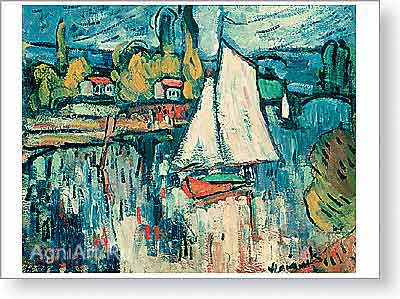 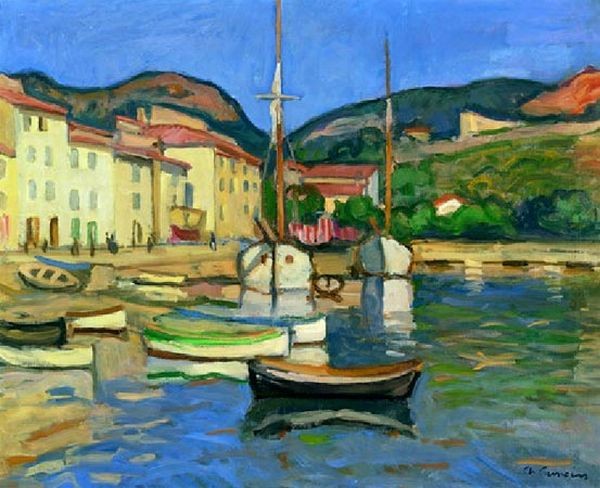 Практическая работа.
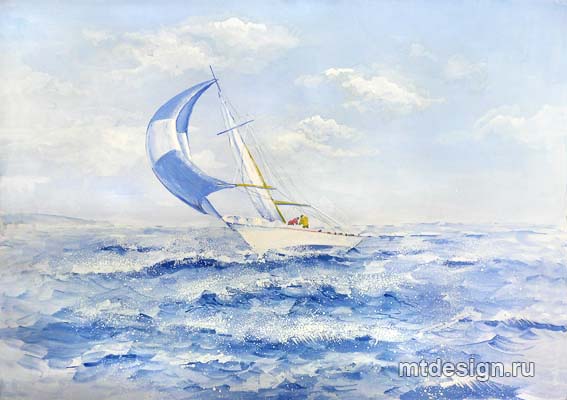 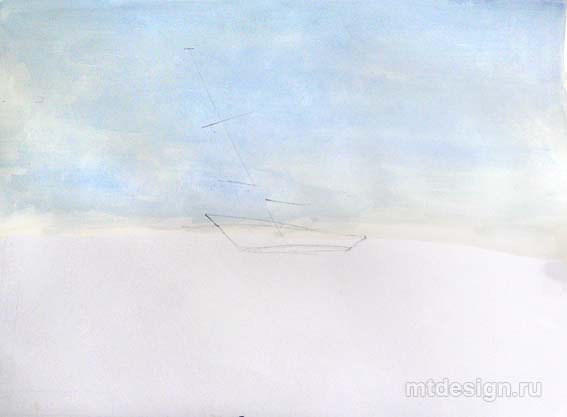 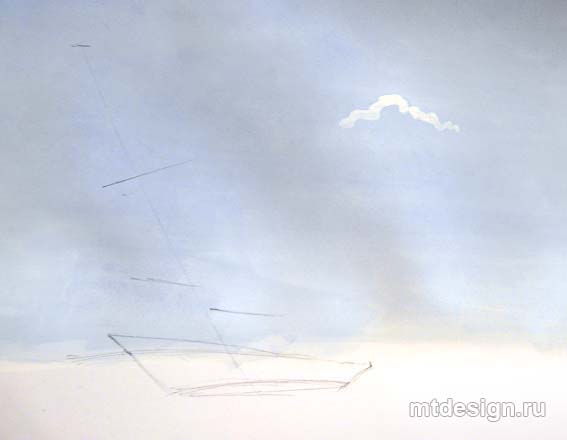 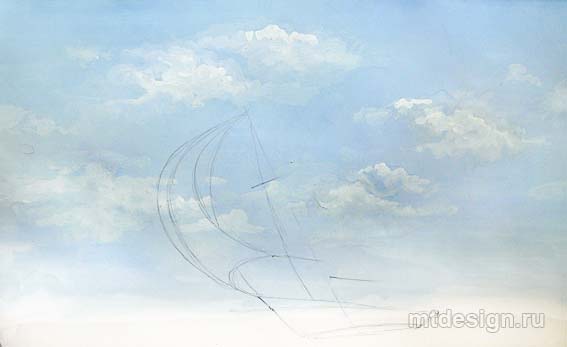 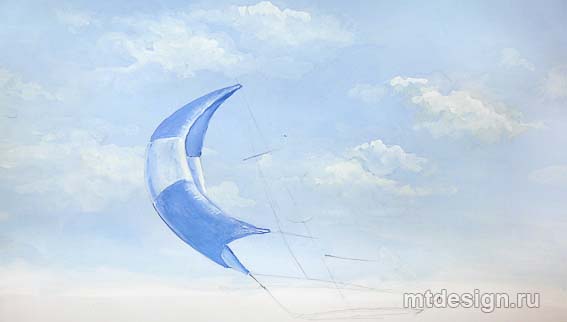 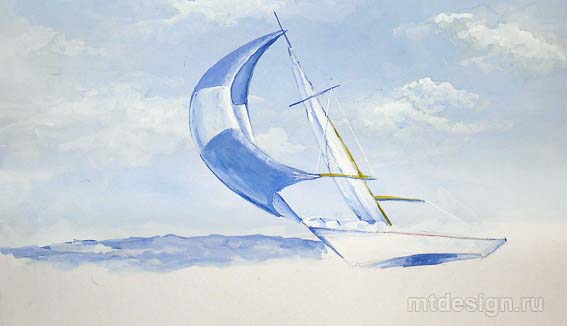 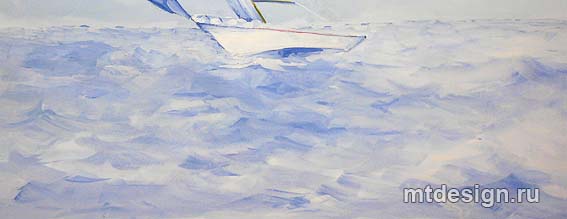 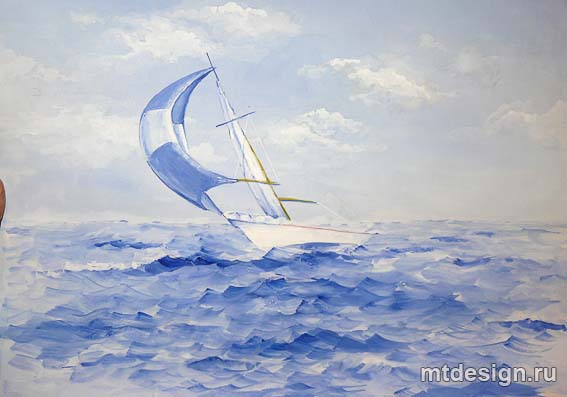 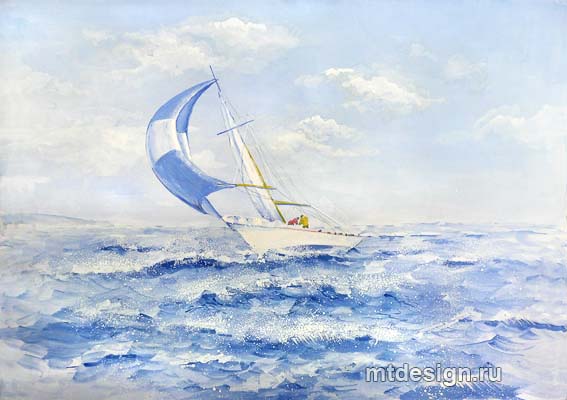